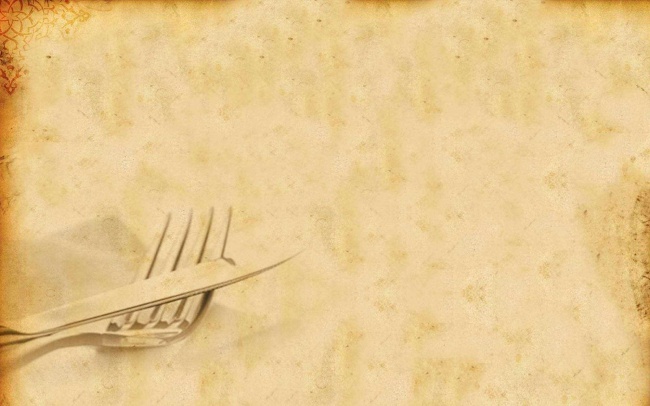 Муниципальное общеобразовательное учреждение
«Плахинская основная общеобразовательная школа им. А. В. Александрова» муниципального образования – Захаровский муниципальный район Рязанской области
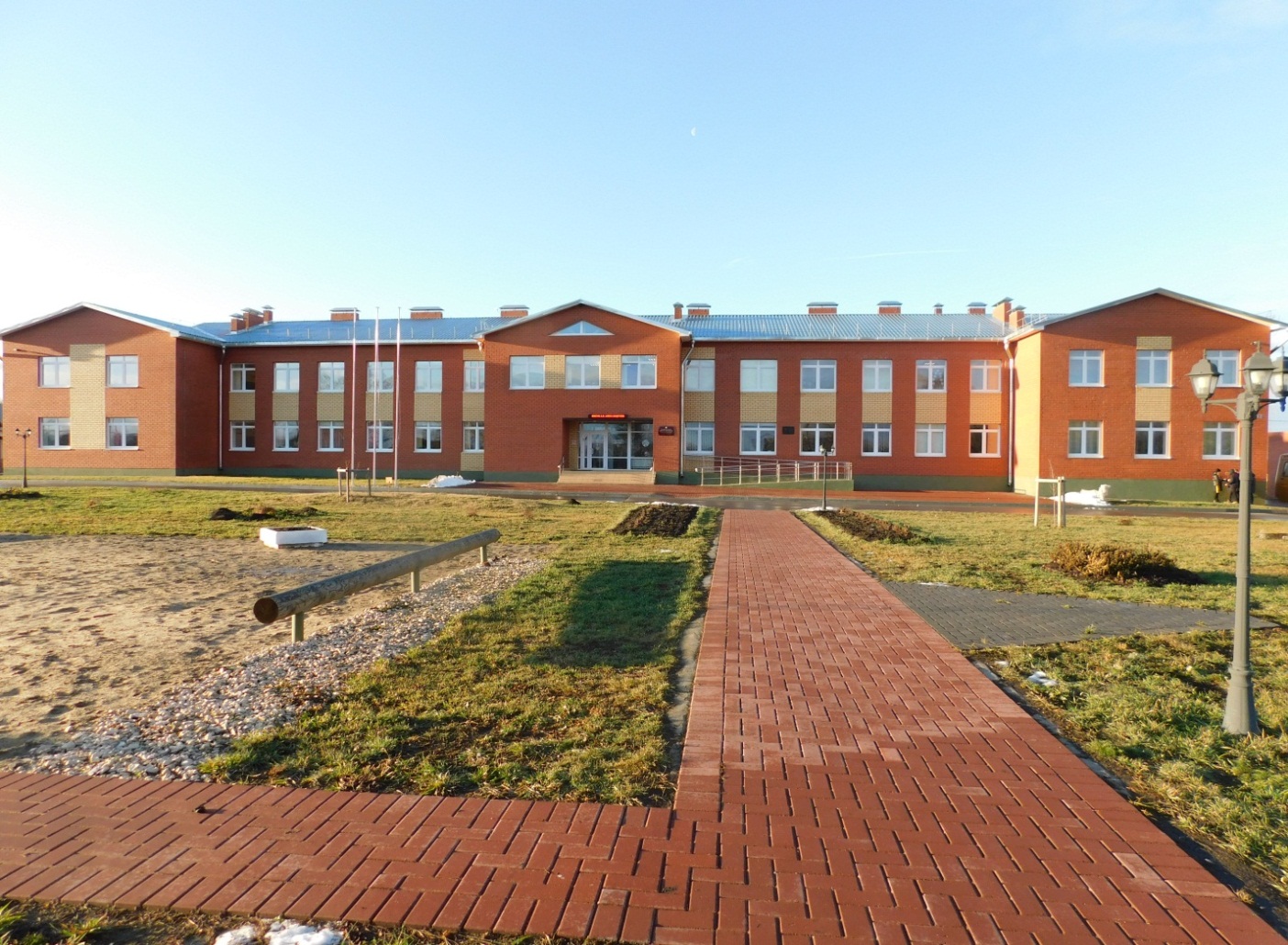 Приготовление  в школьной столовой горячего завтрака
«Творожная запеканка»
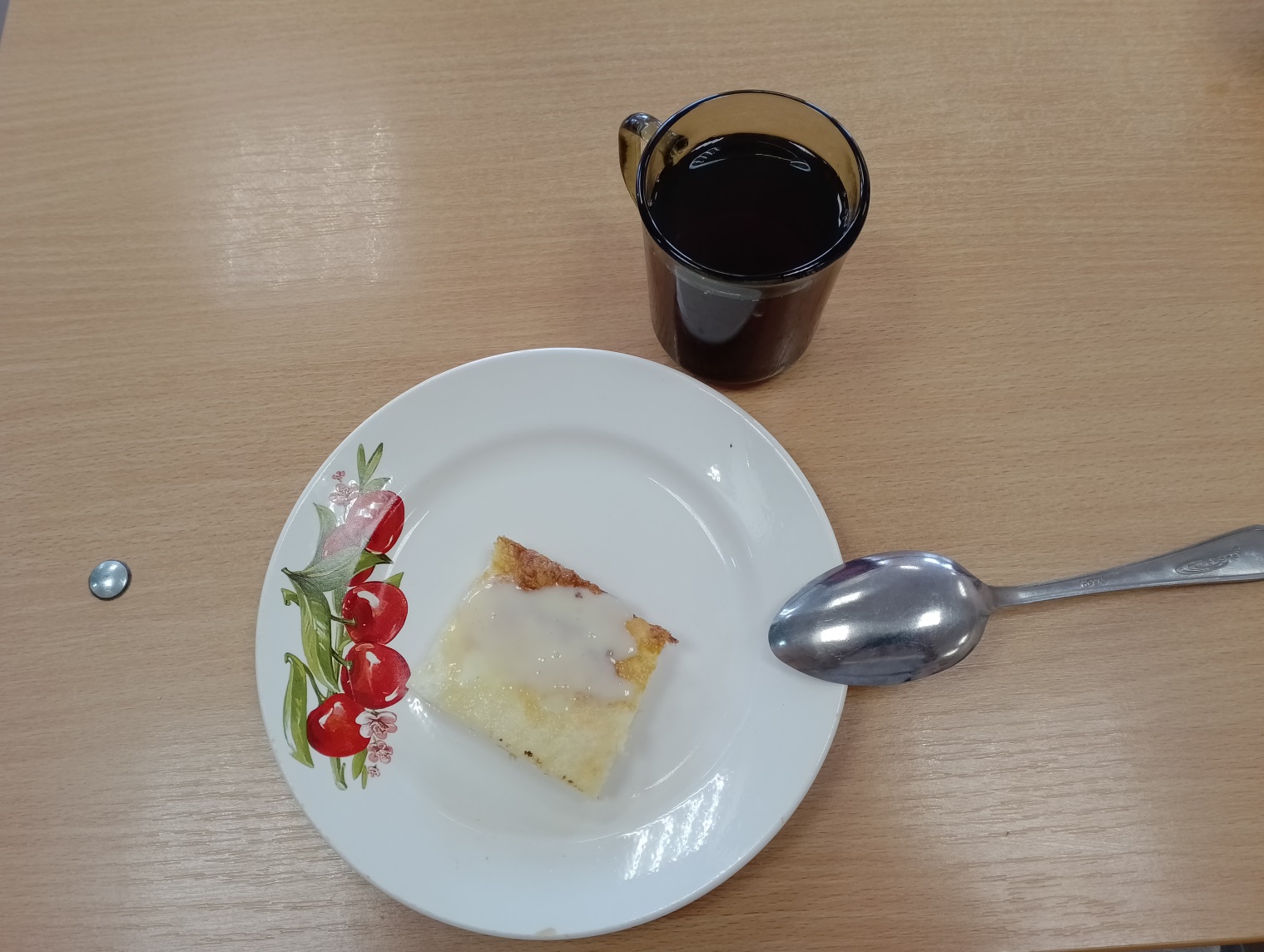 Ингредиенты творожной запеканки:
творог  
яйцо  
сахар  
крупа манная  
сметана   
разрыхлитель теста  
соль
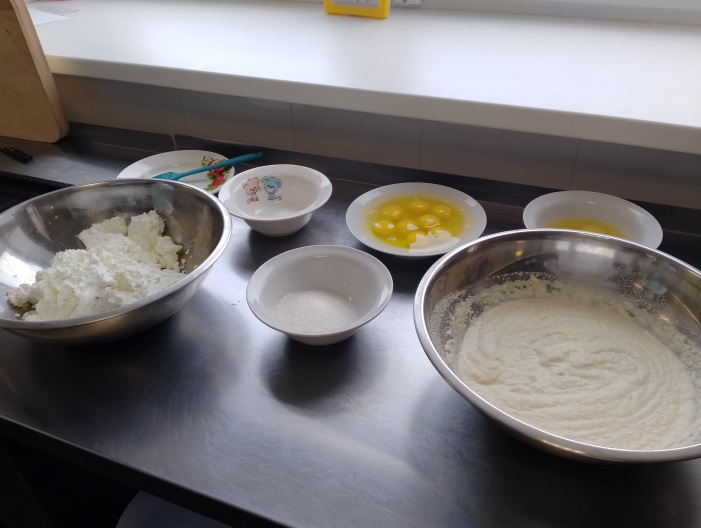 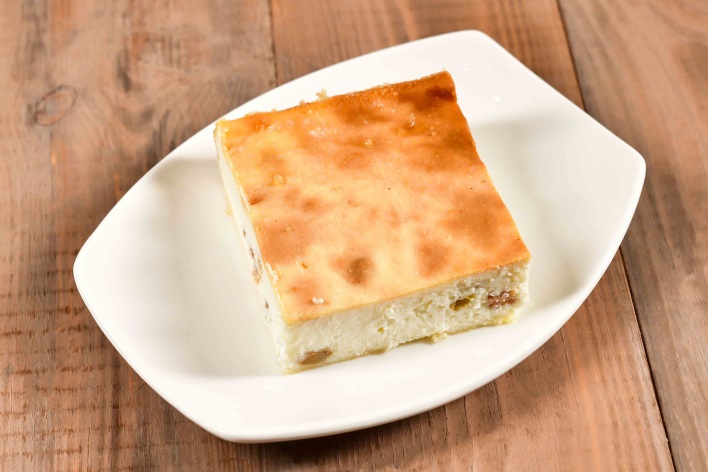 Технология приготовления  творожной запеканки
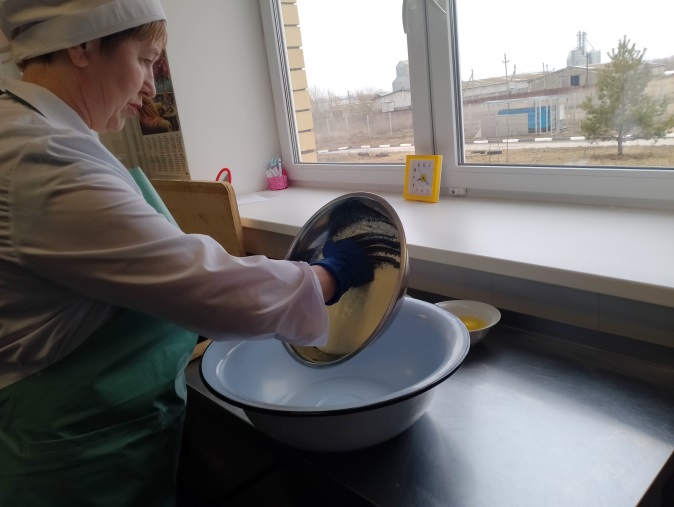 1. Творог перетирают.
2. В горячую воду всыпают манную крупу,      
    помешивая, проваривают 10 минут, 
    охлаждают.
3. Протертый творог смешивают с 
    заваренной и охлажденной вязкой 
     манной кашей
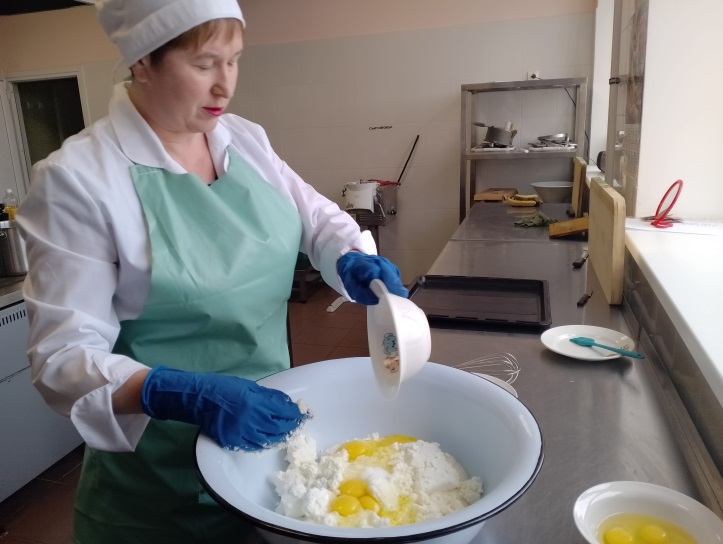 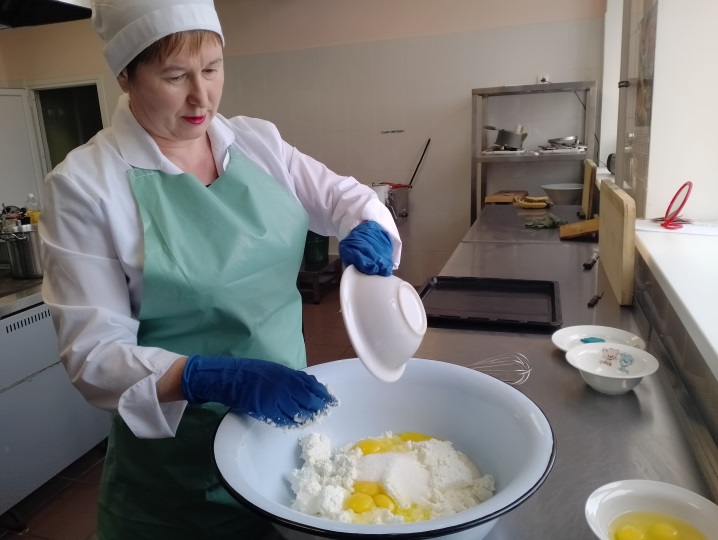 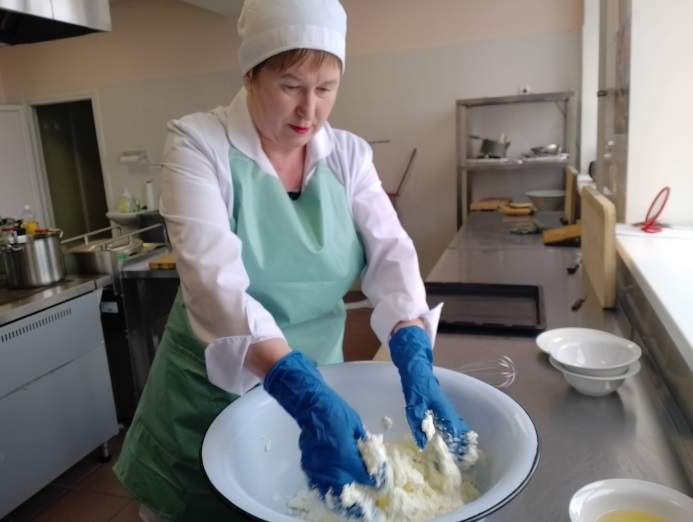 Технология приготовления  творожной запеканки
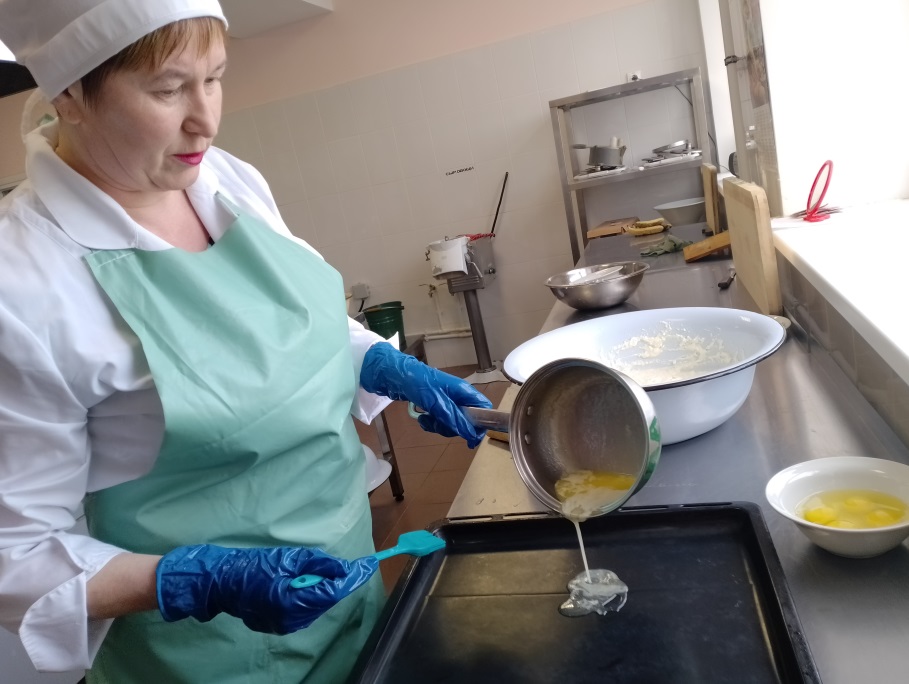 4. Смазывают  сливочным маслом    
     противень.
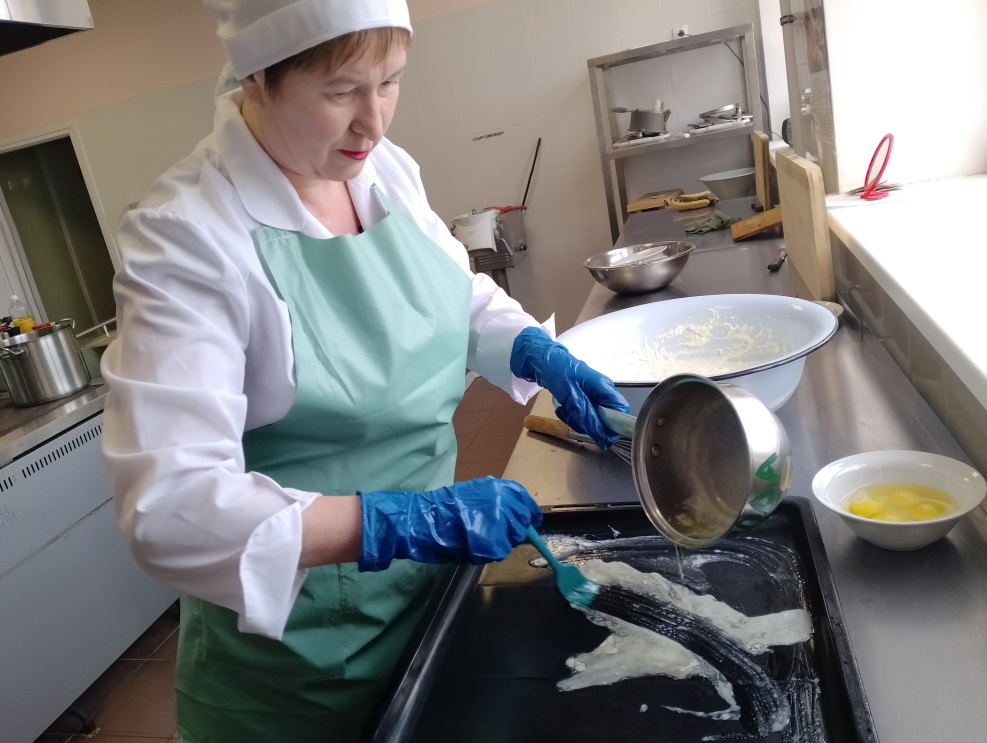 Технология приготовления  творожной запеканки
5. Подготовленную массу
выкладывают в смазанный
сливочным маслом противень.
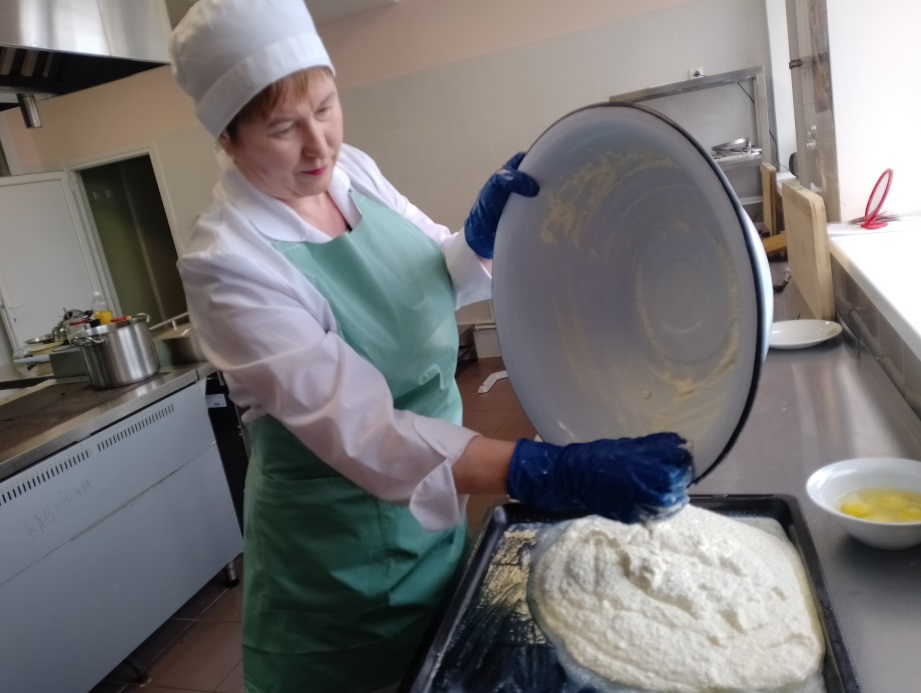 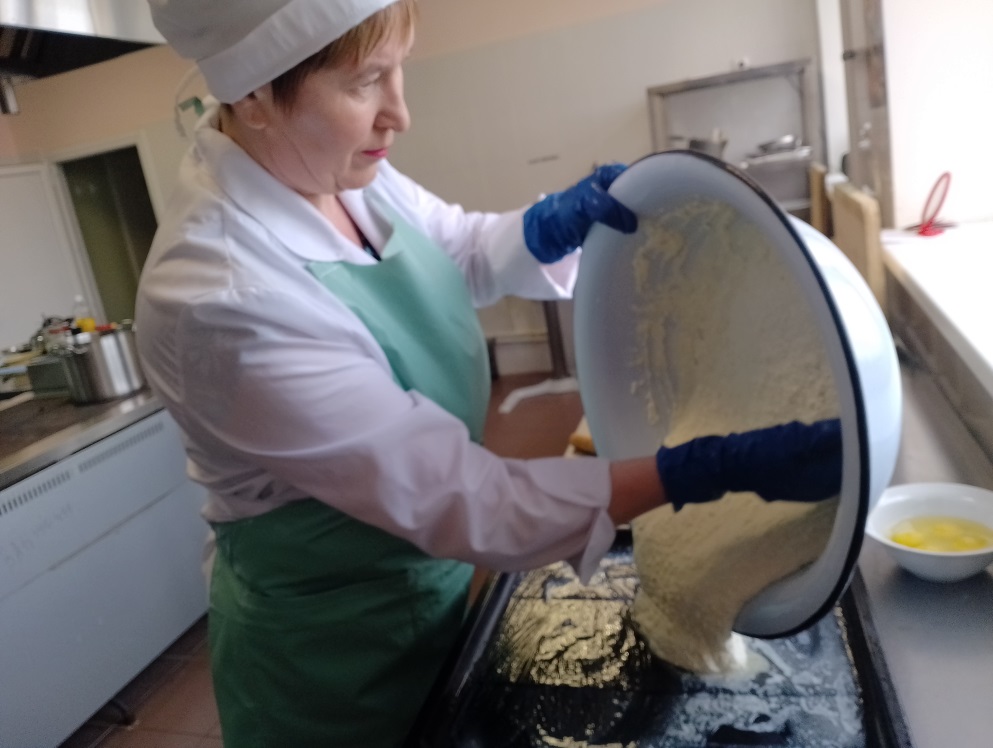 Технология приготовления  творожной запеканки
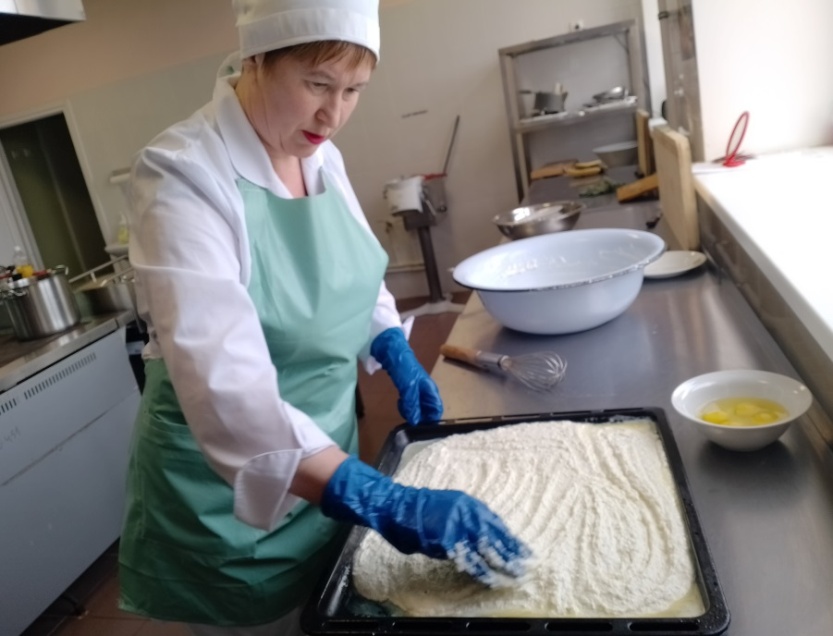 6. Поверхность массы разравнивают, 
     смазывают взбитыми яйцами
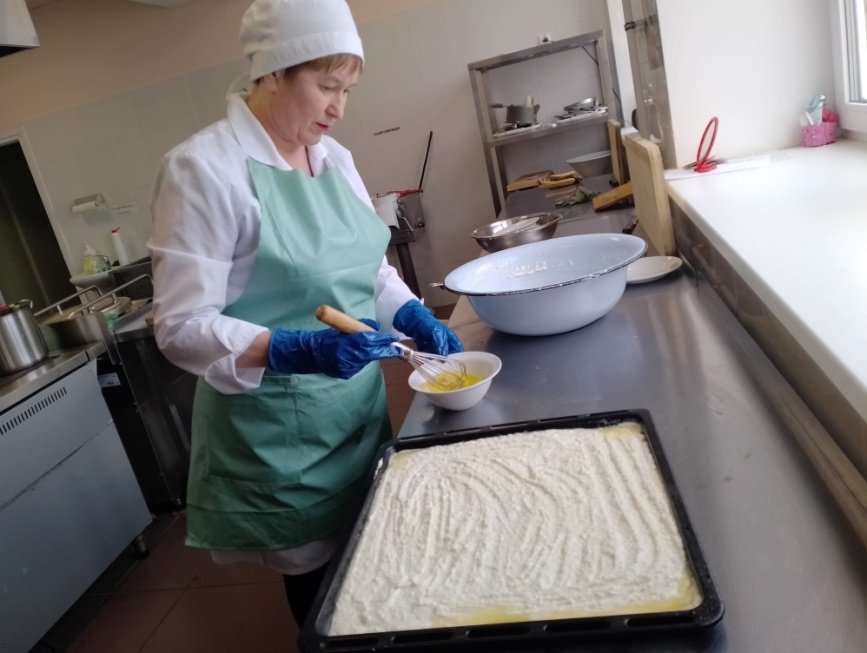 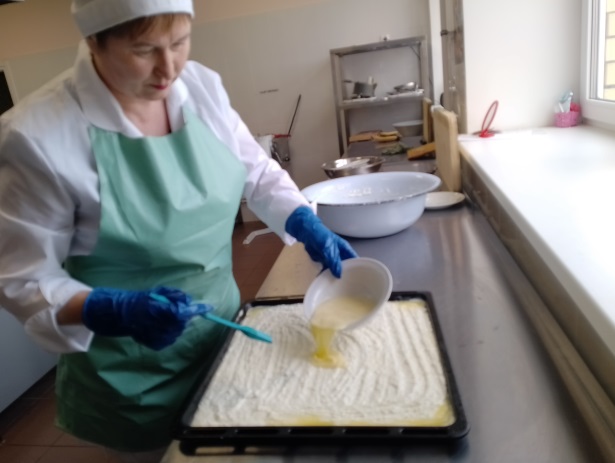 Технология приготовления  творожной запеканки
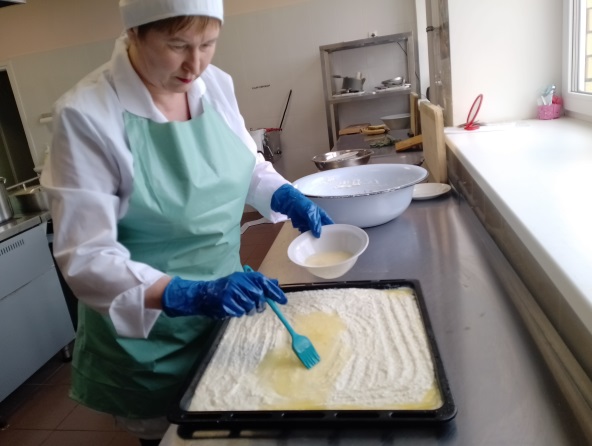 и запекают в духовом шкафу
 при температуре 250°С до образования корочки
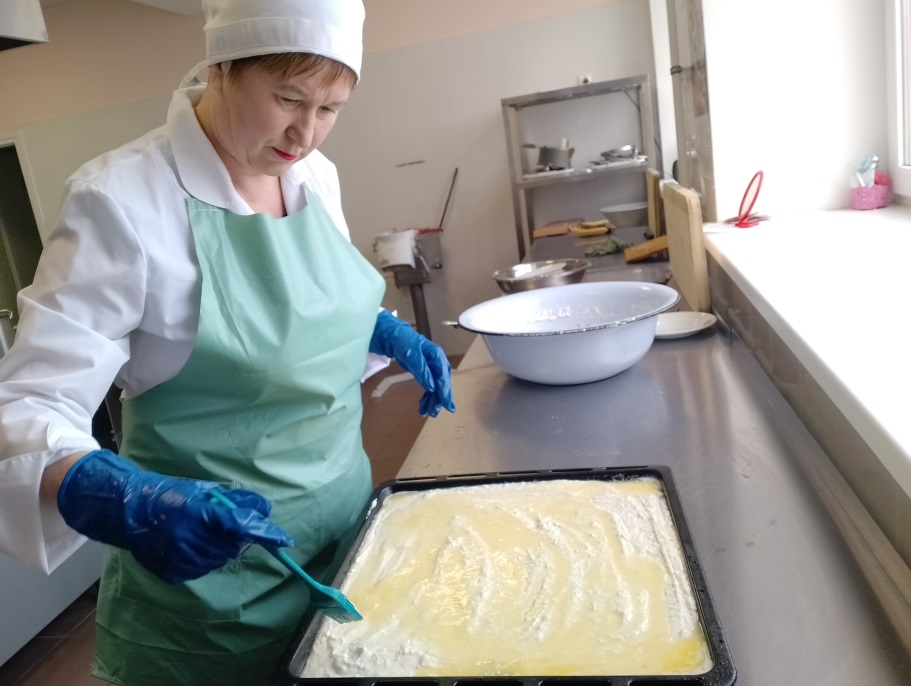 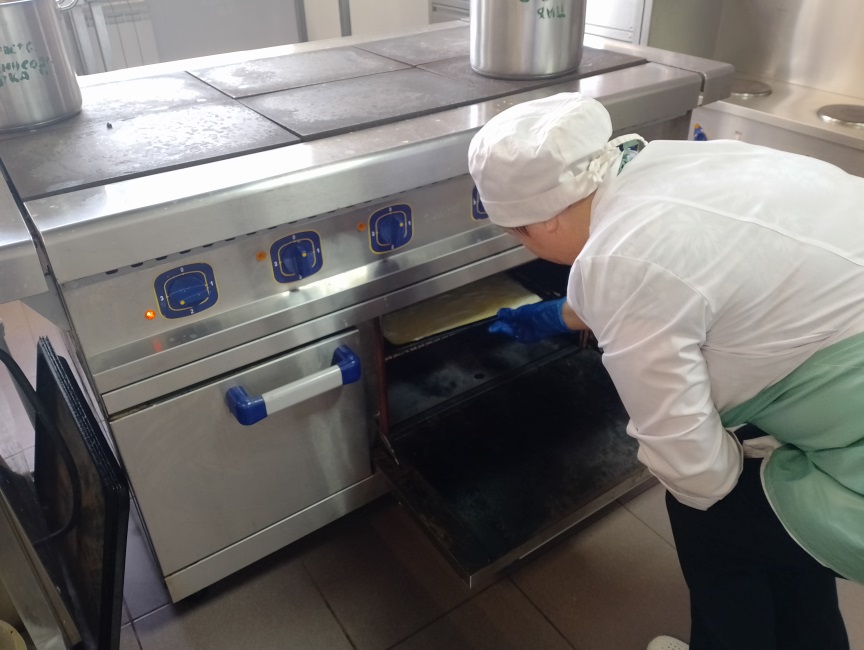 Технология приготовления  творожной запеканки
7. В духовке запеканка доходит до 
    готовности при температуре 
  180-200°С (суммарно не менее 15 минут).
Готовность блюда определяют по  
  уплотнению структуры. Посыпают сахарной пудрой.
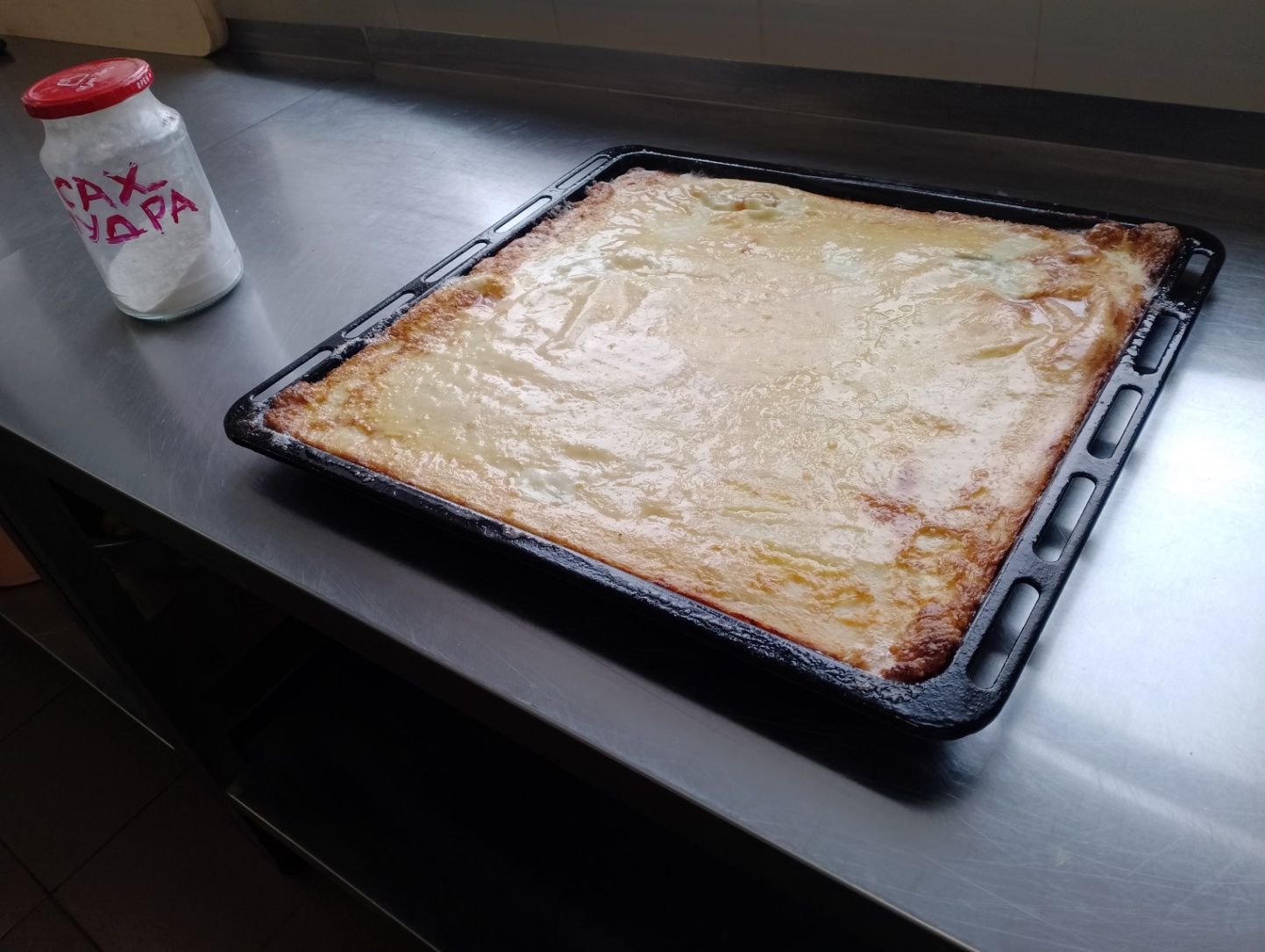 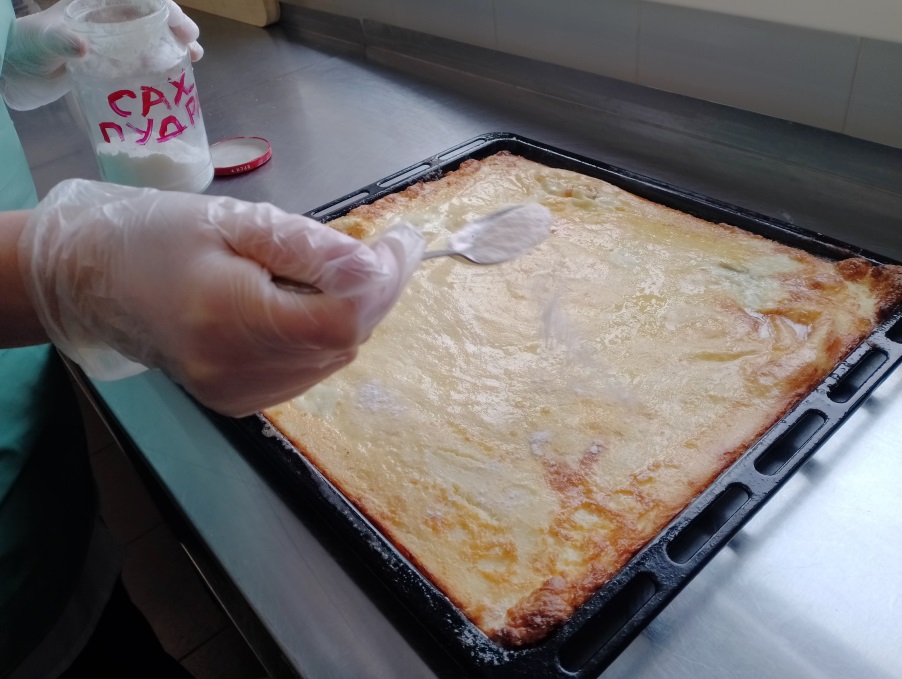 Приятного аппетита!
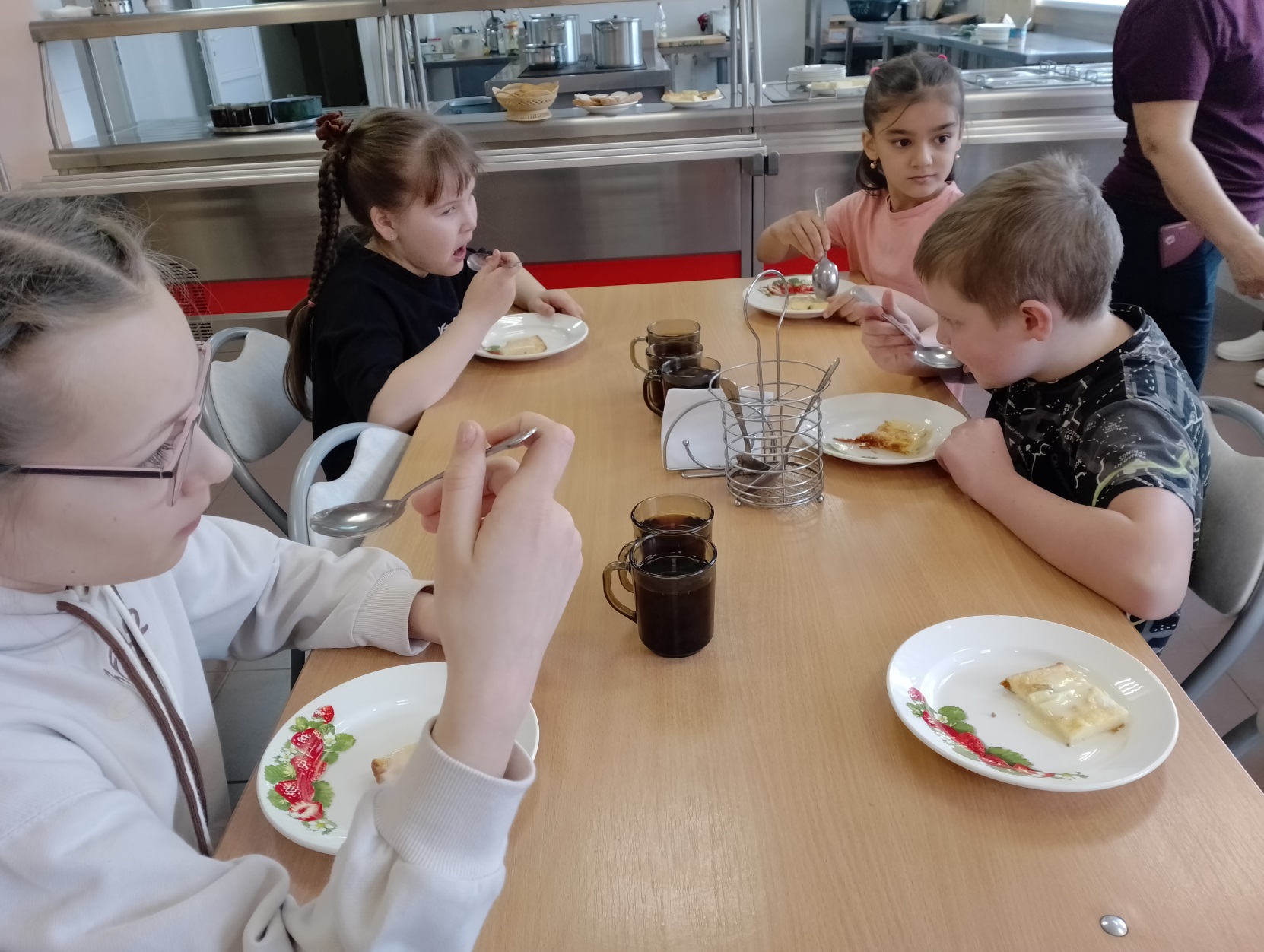